Spotlight 4
Module 1Family and Friends!
Урок 1а  One big happy family!
Одна большая счастливая семья!
Сегодня на уроке:
проверяем домашнее задание
-   знакомимся с новыми персонажами и новыми словами по теме «Внешность и характер»
учимся расспрашивать о человеке и составляем диалоги
слушаем и читаем сценку о том, как Лари и Лулу встречают родственников из Австралии
знакомимся с домашним заданием
Homework
3 (5)
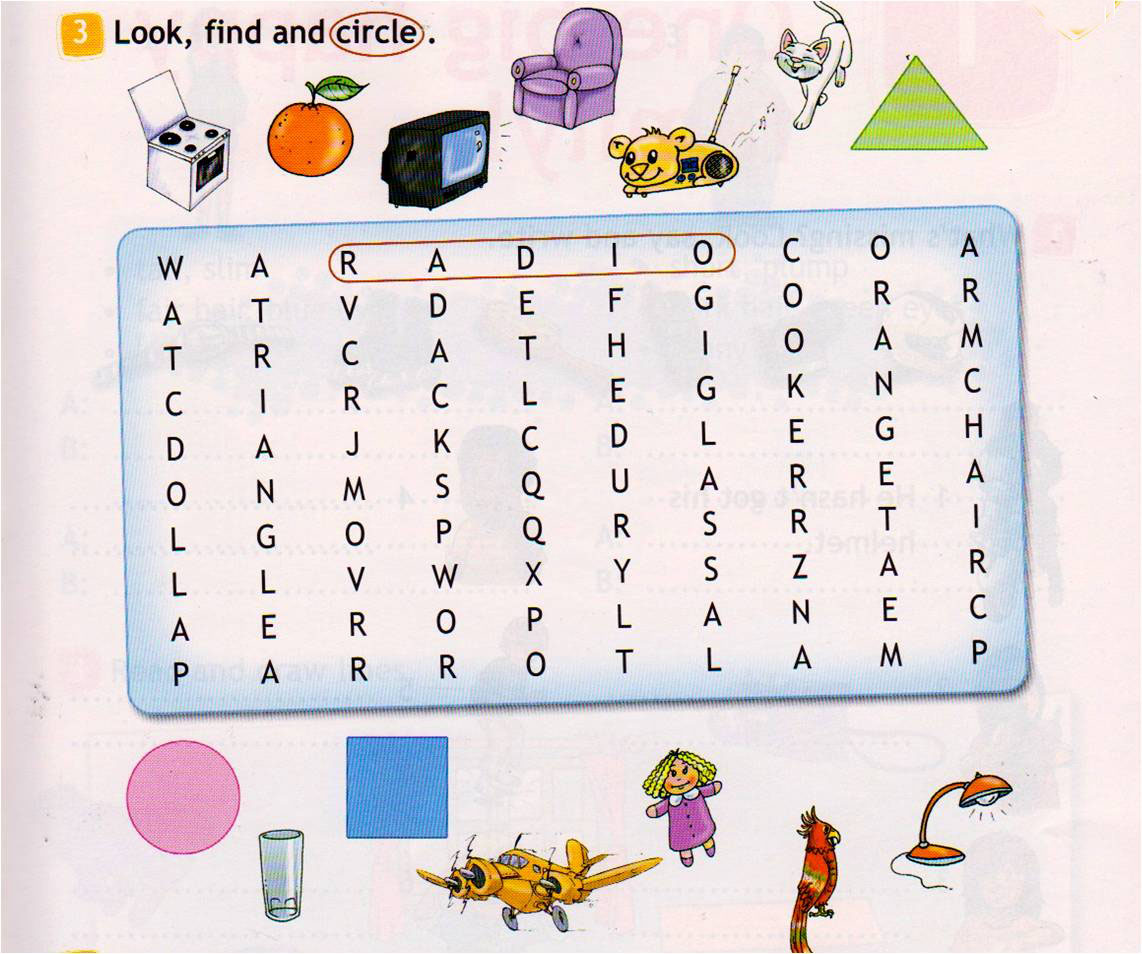 [Speaker Notes: Звёздочки и слова, называющие предметы появляются по щелчку мыши.]
Homework
4 (5)
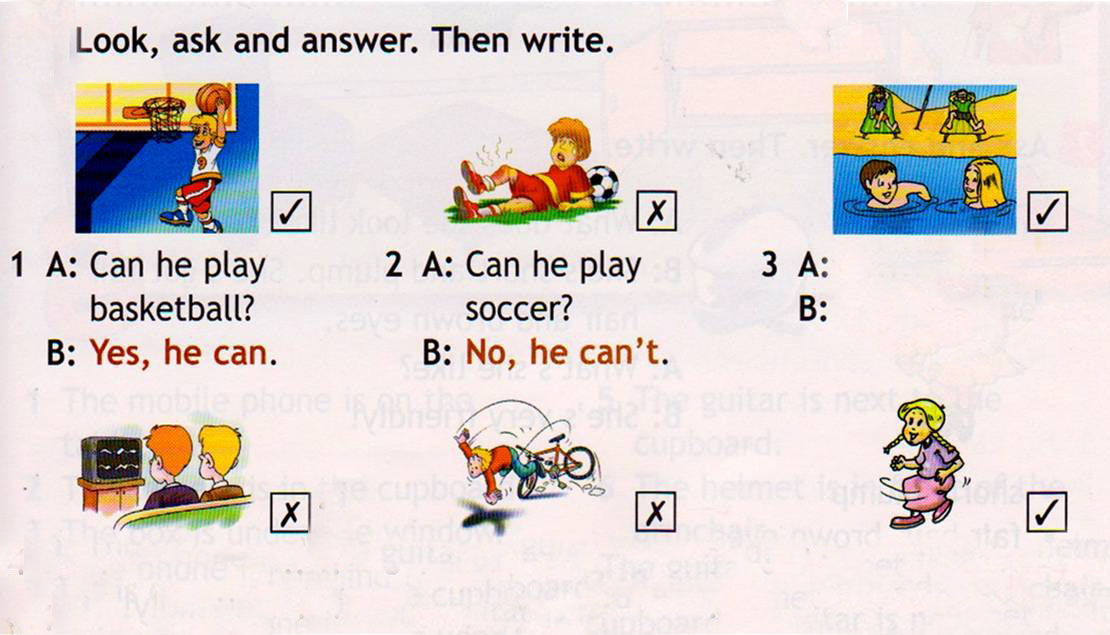 Can they swim?
Yes, they can.
4
5
6
A: Can they watch TV?
A: Can he ride a bike?
A: Can she dance?
B: No, they can’t.
B: No, he can’t.
B: Yes, she can.
[Speaker Notes: Ответы и вопросы появляются по щелчку мыши.]
Homework
1 (6)
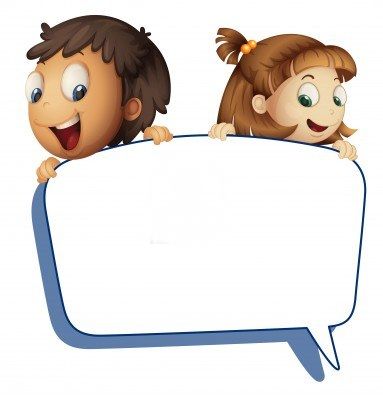 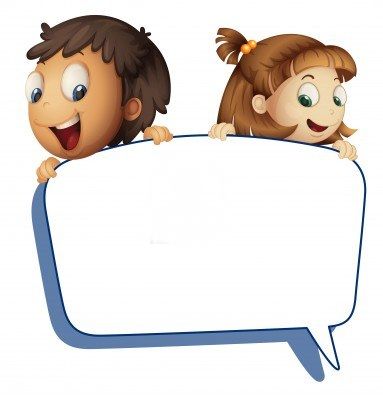 A: ..........., I’ve got a present for you.
B: What is it? 
A: It’s a .................... .
B: Oh, thank you, ............ . How nice!
A: You’re welcome.
[Speaker Notes: Опора для составления диалога по образцу.]
Listen and repeat
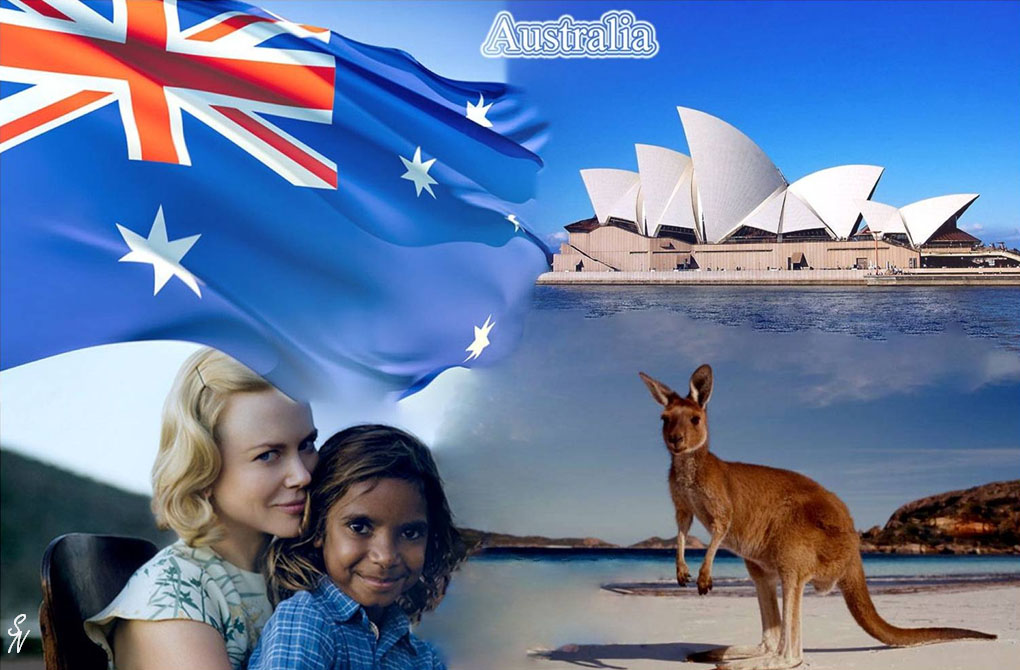 1 (10)
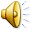 They’re from Australia.
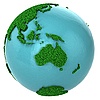 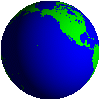 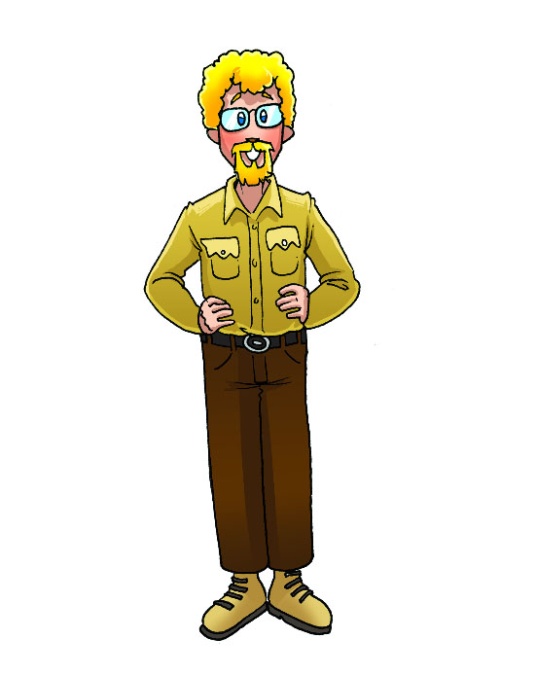 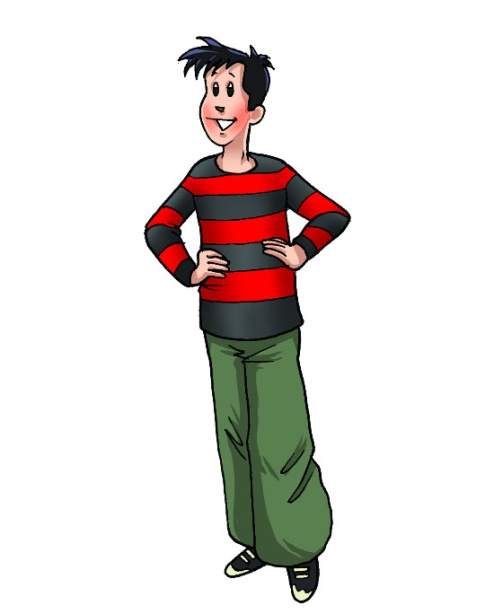 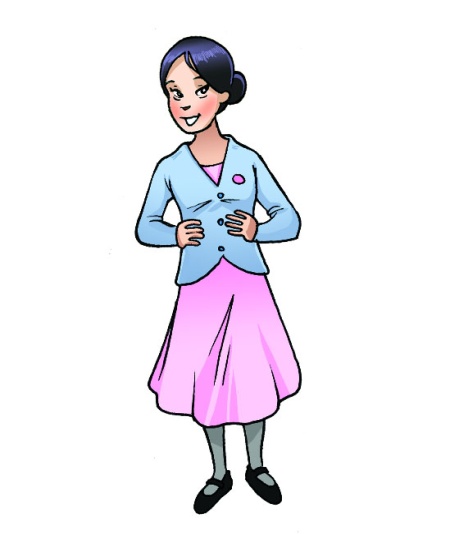 aunt Pam
uncle Harry
cousin Robbie
[Speaker Notes: Перевод задания - по щелчку на задание. Подписи к картинкам - по щелчку на картинки. По щелчку на глобус - материк Австралия. По щелчку на фразу They’re from Australia - коллаж.]
Учим словарные слова!
Vocabulary words!
What does             look like?
Вопрос о внешности
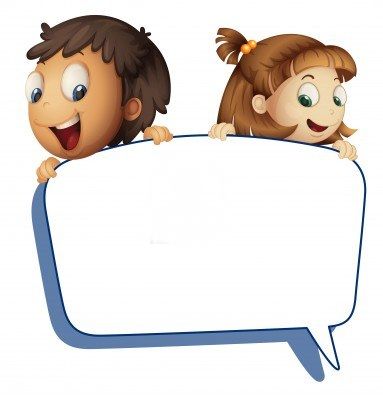 Вопрос о характере
What’s           like?
высокий
tall
дружелюбный
friendly
стройный
slim
маленького
      роста
добрый
kind
short
смешной
funny
тёмные волосы
светлые волосы
dark hair
plump
fair hair
полный
[Speaker Notes: Перевод предложений и слов - по щелчку на них, чтобы убрать слово или фразу на русском языке - щёлкнуть по ним.]
Let’s learn Vocabulary words!
Учим словарные слова!
What does             look like?
Вопрос о внешности
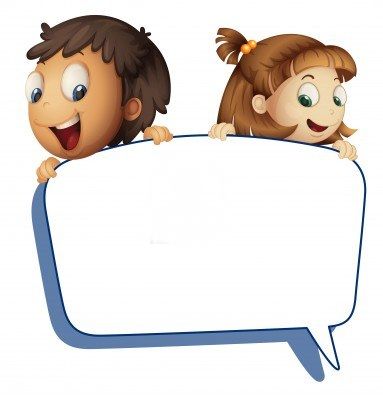 Вопрос о характере
What’s           like?
tall
friendly
slim
kind
short
funny
plump
dark hair
fair hair
[Speaker Notes: Перевод вопросов - по щелчку на них. Чтобы убрать перевод - щёлкнуть по нему. Для ответа на каждый вопрос  - выбрать нужное прилагательное, щёлкнув по нему, если выбор правильный, фон слова станет таким же, как и у вопроса.]
Make up a dialogue.
Составьте диалог.
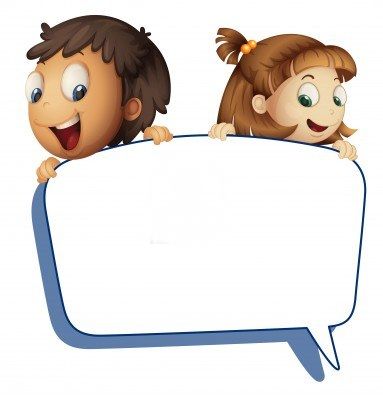 2 (10)
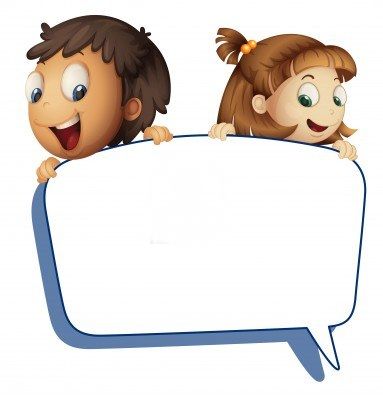 Aunt Pam
A: What does ................ look like?
B: ...... is ........... and ........... and ......’s got
      ........... hair.
A: What’s ....... like?
B: .......’s very ........!
She
short
slim
she
dark
she
She
kind
[Speaker Notes: Пропущенные слова последовательно появляются по щелчку мыши, по щелчку слова исчезают, остаётся опора для составления диалога по образцу.]
Слушай и читай.
Listen and read.
4 (11)
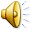 Vocabulary
here - здесь
vet - ветеринар
things - вещи
Welcome - Добро пожаловать 
England - Англия 
a few more - немного ещё
a lot of pets - много любимцев
Home task
1 (10) Выучить слова, заполнить словарь
2 (10) Составить диалог, выучить наизусть
2 (6-7) Составь диалоги по образцу
References
http://img.cliparto.com/pic/s/183634/3048081-globe-of-grass-with-australia-part.jpg    глобус

http://demiart.ru/forum/uploads9/post-2336503-1334509756.gif   анимированный глобус

http://sdrv.ms/1dDpaes    коллаж